В чем особенность подготовки современного учителя-магистра?

Сбродова Елена Александровна,
Декан математического факультета ФГБОУ ВО «ЧелГУ»
Приказ Минтруда России 
от 18.10.2013 № 544н 
«Об утверждении профессионального стандарта «Педагог (педагогическая деятельность в сфере дошкольного, начального общего, основного общего, среднего общего образования) (воспитатель, учитель)»
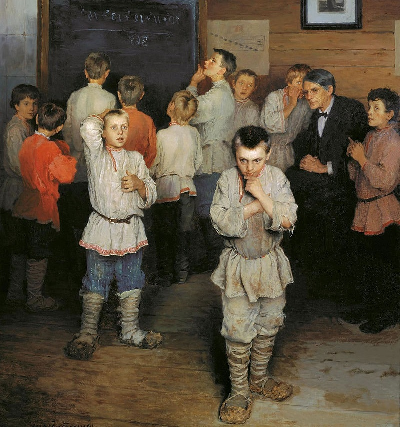 01.01.2020 – переход на профессиональный стандарт
Мы живём в меняющемся мире, поэтому профстандарт указывает необходимым дополнительное профессиональное образование педагогических работников не реже одного раза в три года.
Современный педагог представляет собой сумму специализаций. Он должен быть и хорошим предметником, и психологом, и компетентен области компьютерных технологий.
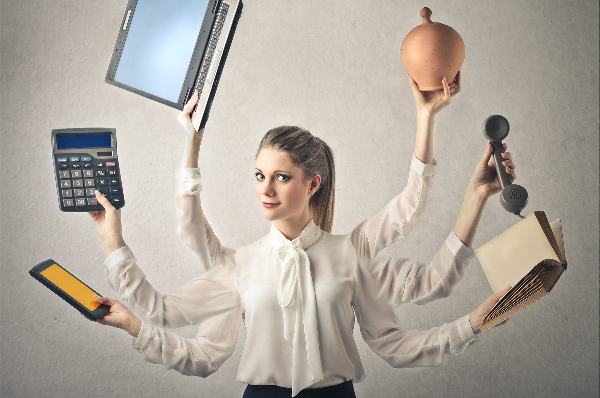 [Speaker Notes: Педагогика работает на будущее. Ее основная задача - сформировать человека, который это будущее будет строить, активно в нем жить и работать. Экономика любого государства постоянно преобразовывается вслед за достижениями научно-технического прогресса, и молодые люди должны выйти из школы готовыми освоить и усовершенствовать новый технологичный мир.]
2009 г. – уровневая система образования
Магистратура
Бакалавриат
Обучение в магистратуре

 Углубление знаний предметной области
Инновационные методики и технологии обучения
Психолого-педагогическое сопровождение образовательного процесса
Магистерская программа 
«Математика и информатика в современной образовательной практике» 
по направлению подготовки 
44.04.01 Педагогическое образование
Очно-заочная форма обучения
Углубление знаний предметной области

  Современные проблемы математики и информатики
 Решений задач повышенной сложности
 Решение олимпиадных задач
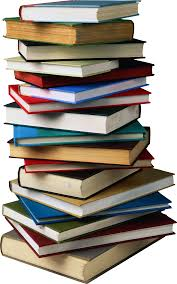 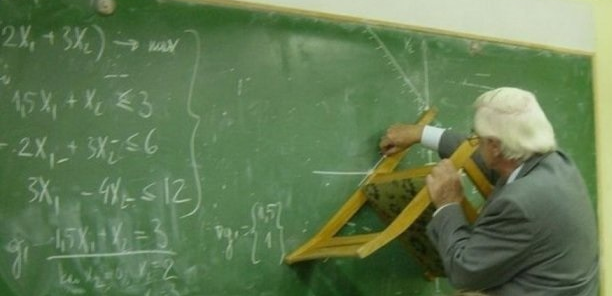 Инновационные методики и технологии обучения
 Методика преподавания 
 Информационные технологии в профессиональной деятельности
 Технологии разработки электронного курса
 Мониторинг образовательных результатов обучающихся
Психолого-педагогическое сопровождение образовательного процесса

 Руководство проектной деятельностью
 Педагогическое взаимодействие с одаренными детьми
 Психолого-педагогические основы инклюзивного образования
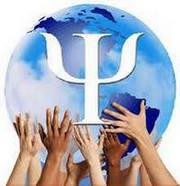 МАГИСТРАТУРА = КАРЬЕРНЫЙ РОСТ

 Магистратура даст вам возможность карьерного роста, если не вертикального, то горизонтального. 
С 2020 года начнется аттестация педагогов на основе ЕФОМ (Единых Федеральных Оценочных Материалов)
ЕФОМ направлены на оценку уровня профессиональных компетенций учителя:
- предметных; 
- методических;
- психолого-педагогических; 
- коммуникативных.
Наши контакты
Мы находимся по адресу г. Челябинск, ул. Братьев Кашириных 129, аудитория 442. Телефон: 8 (351) 799-71-18.Электронная почта: math_faculty@csu.ru.Группа "Вконтакте": http://vk.com/math_csu